On my way pre-k Provider Information
Non-Public Schools
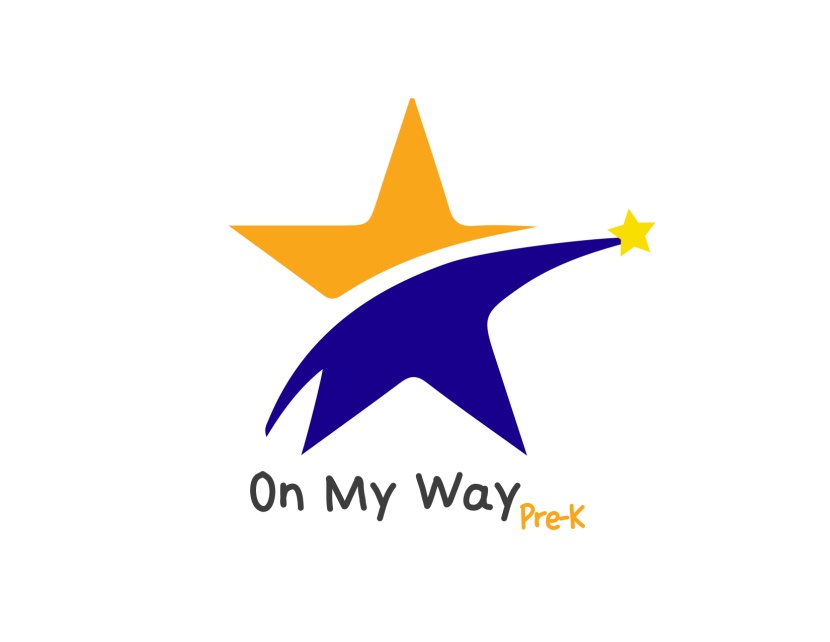 On My Way Pre-K for Non-Public Schools
July 9, 2015
Introductions
On My Way Pre-K is administered by the Office of Early Childhood and Out-of-School Learning, a division of FSSA 
Melanie Brizzi, OECOSL Director 
Beth Barrett- OMW Program Director 
OECOSL also administers CCDF vouchers, licensing/registration, school age grants, Early Education Matching Grants, Paths to QUALITY and other quality improvement activities for ECE/OST programs
On My Way Pre-K for Non-Public Schools
July 9, 2015
On MY WAY Pre-K History
2013 Governor Pence signed into law Indiana’s first state funded pre-K program
Five pilot counties- Allen, Jackson, Lake, Marion, Vanderburgh 
Funded with FSSA reversions funds-$10 M year
The Indiana General Assembly approved two more years of pre-K funding at the same level $10 M/year for the five pre-k pilot counties
On My Way Pre-K for Non-Public Schools
July 9, 2015
On MY WAY Pre-K History
January 2014- four counties started offering OMW Pre-K- early start
Over  400 children enrolled in 71 programs across the four counties (one private school)
August 2015 OMW begins in all five counties 
Currently over 2,200 children enrolled within 163 programs (10 private schools) to begin in August
On My Way Pre-K for Non-Public Schools
July 9, 2015
Family Eligibility
Families must earn below 127% of the Federal Poverty Level 
Must live within one of the pilot counties 
Children must be 4 but not yet 5 years old as of August 1st of the pre-K program year
Must attend Kindergarten the following year 
Must sign and comply with the family agreement
On My Way Pre-K for Non-Public Schools
July 9, 2015
Eligible Pre-K Programs
OMW is a Mixed Delivery or Community Based Pre-K system 
	Public Schools
	Community Based Programs- Head Start, 	Licensed Centers, Licensed Homes and 	faith based Registered Ministries
	Private Schools 
All programs must meet eligibility and participation requirements
On My Way Pre-K for Non-Public Schools
July 9, 2015
Requirements for Participation
Community based and public schools (including Charters) must be rated Level 3 or Level 4 on Paths to QUALITY™
Non-public Schools must be nationally or regionally pre-K accredited by one of the approved accrediting bodies 
Must provide family engagement activities, participate in the longitudinal evaluation, administer the I-Star KR assessment at least twice a year 
Must sign and comply with the Provider Agreement
On My Way Pre-K for Non-Public Schools
July 9, 2015
Approved Accrediting Bodies - IDOE
Accrediting Association of Seventh-Day Adventist Schools, Colleges and Universities (AASDAS) 
  American Association of Christian Schools (AACS) 
 Association of Christian Schools International (ACSI) 
 Christian Schools International (CSI) 
 Independent Schools Association of the Central States (ISACS) 
 International Christian Accrediting Association (ICAA) 
 National Lutheran Schools Accreditation (NLSA) 
  North Central Association (NCA)
On My Way Pre-K for Non-Public Schools
July 9, 2015
Approved Accrediting Bodies - OECOSL
National Association for the Education of Young Children (NAEYC)
Association of Christian Schools International (ACSI) 
 National Early Childhood Program Accreditation (NECPA) 
Council on Accreditation (COA)
National Association of Family Child Care (NAFCC) (not applicable for schools)
On My Way Pre-K for Non-Public Schools
July 9, 2015
Options for Faith Based Private Schools
Approved National or Regional pre-K accreditation
or
Participate in Paths to QUALITY as a licensed early learning center or registered ministry- only the early education program becomes licensed/registered and PTQ rated- not the K-12 school
On My Way Pre-K for Non-Public Schools
July 9, 2015
Paths to QUALITY
Indiana’s quality rating and improvement system for early education and child care programs
All types of ECE/OST programs can participate
Four level rating system 
Awards, incentives, coaching and TA provided 
Over 2500 programs participate voluntarily
For more info on Paths to QUALITY visit
On My Way Pre-K for Non-Public Schools
July 9, 2015
How to Enroll
Eligible Programs can enroll at any time by contacting our office (Office of Early Childhood and Out-of-School Learning 
Must complete the enrollment form, vendor forms for payment and the provider agreement
On My Way Pre-K for Non-Public Schools
July 9, 2015
Family Enrollment
Families apply with a local Intake Agent 
Families are awarded a grant through a lottery process 
Intakes verify eligibility through a face to face meeting
Families choose from any eligible program, may choose full or part time, calendar or school year programs 
Once a family chooses a program, the selected provider completes a Provider Information Form
On My Way Pre-K for Non-Public Schools
July 9, 2015
[Speaker Notes: This is one of the significant differences between K-12 vouchers
Children may not switch programs during the school year]
Family Enrollment
Once a family is determined to be eligible and a program is selected, Intake will assign the grant award to the provider within the data system 
Providers will receive an email notification that a grant has been assigned to them
Providers log into the provider portal to see the details of the grant
On My Way Pre-K for Non-Public Schools
July 9, 2015
Payment Policies
IC 12-17.2-7.2 set a minimum amount of $2,500 and a maximum amount of $6,800 for each grant
A minimum threshold of program hours was established  to ensure an adequate minimum amount of pre-K experiences for children and a common hourly rate was assigned
OMW programs must offer at least 114 days and 450 hours of pre-K per program year
On My Way Pre-K for Non-Public Schools
July 9, 2015
Reimbursement Rates
Reimbursement is made directly to the provider from FSSA through direct deposit 
Reimbursement is for the cost to the provider or the maximum reimbursement rate whichever is less 
A provider’s maximum reimbursement rate is tiered based on the number of hours offered per program year.
On My Way Pre-K for Non-Public Schools
July 9, 2015
[Speaker Notes: The is another major difference between k=12]
Program Cost
On My Way Pre-K/Indy PSP providers will not be reimbursed for more than their cost of providing Pre-K services
Cost is often different from tuition charged 
Reimbursement is child specific 
When calculating costs do not include those costs that are reimbursed through another funding stream “no double-dipping”
On My Way Pre-K for Non-Public Schools
July 9, 2015
[Speaker Notes: Equitable reimbursement structure that provides minimum services and supports a multitude of different program structures 
Goal is to support the cost of a high quality program to the extent that the law allows]
Program Cost
Costs may include: 
staffing, supplies, equipment, curriculum,   professional development for pre-K teacher/aid,  indirect and other allocated costs (according to a cost allocation plan), field trips, registration fees
Do not include uniform costs, if applicable 
Do not include the cost of food is covered by school lunch program or CACFP
On My Way Pre-K for Non-Public Schools
July 9, 2015
[Speaker Notes: There are multiple layers of costs that can be considered
Program costs such as indirect costs- example rent- if space is donated don’t include it, utilities, maintenance  
Pre-K Classroom cost- teachers/aids, supplies, equipment, teacher PD 
Child level- registration fees, supply fee, field trips 
A provider information form is completed for each child- costs could vary from child to child- 
discounts for students are allowable such as member, multiple student discount but discriminatory practices are not- cannot charge more just because these are low income, OMW grantees  


Key is to be able to document that the costs included are allowable and reasonable]
Program Cost
OMW families should not incur any additional cost for the pre-K program beyond what the grant covers 
Programs may offer before and after care programs to support families who need services for their child beyond the school day
Programs may charge fees for these wrap around services
On My Way Pre-K for Non-Public Schools
July 9, 2015
What will My reimbursement Tier Be?
Use the formula:
Do not count days your program is closed for holidays or breaks.
On My Way Pre-K for Non-Public Schools
July 9, 2015
[Speaker Notes: overages- if the total cost per child exceeds the maximum reimbursement rate program will need to look for other ways to support this- fund raising, donations- same as if offering sliding fee scale for other services]
Reimbursement Tiers
On My Way Pre-K for Non-Public Schools
July 9, 2015
[Speaker Notes: Find your total hours on the charts provided for your max. reimbursement rate.]
Provider information page
On My Way Pre-K for Non-Public Schools
July 9, 2015
[Speaker Notes: PreK programs in Marion County will see that both the OMW logo and Indy PSP logo are on this form. It is the same form for both programs!]
Provider information page
On My Way Pre-K for Non-Public Schools
July 9, 2015
[Speaker Notes: Child start and end date will determine the amount of that particular child’s grant- this may not be the same as the program start/end dates if child starts late

The dates, times and information on this form is your agreement to the state for services provided.

You MUST sign this form – intakes will not be able to assign child and complete grant without your signature.]
Payment Schedule
Payment is based on the children enrolled and is divided up by the term Fall, Spring and Summer (if applicable) 
Providers receive an invoice from the State 
Providers will verify the invoice for accuracy, sign and return to the State for payment 
This invoice will show each child enrolled and the rate for that child 
If a child is disenrolled for any reason after payment for the current period has been received, a repayment may be required, prorated on the date of disenrollment
On My Way Pre-K for Non-Public Schools
July 9, 2015
[Speaker Notes: Children that are funded with the Indy PSP program will be paid for by the administrator of the Indy PSP program,  United Way of Central Indiana. Payments for children with an Indy PSP grant will be issued separately from the State payments.]
Schedule of invoices
Programs receive an invoice for any child with a completed grant assigned to the program with a start date within the next month for the current or upcoming semester.  Typically in August but programs can start in September.  
If a child is enrolled late, additional invoices will be run on or shortly after the 15th of each month hereafter, programs will only receive another invoice for the current semester if NEW children are enrolled. Payment will be prorated 
Second invoices are sent in January 
If applicable a summer invoice is sent in June
On My Way Pre-K for Non-Public Schools
July 9, 2015
[Speaker Notes: Vendor forms must be completed for payments to be issued – if you are contacted to correct, please do not delay in corrections as this could delay your payment.

All claims to the state are paid at a minimum of 35 days from the receipt of the signed claim.]
Provider Agreement
Administer the ISTAR-KR assessment
Offer parental engagement and involvement activities in alignment with the Family Engagement Framework adopted by the Indiana Early Learning Advisory Council (ELAC)
Allow families of children enrolled in the Pre-K program to visit at any time the program is in operation. 
Remain in good standing with State and PTQ/Accreditation 
Participate fully in the evaluation. 
Submit claims and attendance reports timely to FSSA/FSSA fiscal agents
On My Way Pre-K for Non-Public Schools
July 9, 2015
Istar-kr
ISTAR-KR (Indiana Standards Tool for Alternate Reporting of Kindergarten Readiness) is to measure skills in children from infancy to kindergarten. 
ISTAR-KR is a web-based instrument rated by teachers based on their ongoing observations of children engaged in typical daily routines and activities. It is available to all public schools in Indiana and to private early childhood education programs at no cost. Assessment results from ISTAR-KR can be used to determine which skills a child has mastered and to identify the skills a student needs to learn next.
On My Way Pre-K programs will complete an assessment a minimum of 2 times – entrance and exit of the program.  Best practice would encourage additional assessments.
On My Way Pre-K for Non-Public Schools
July 9, 2015
[Speaker Notes: Beginning of program – within 4-6 weeks of start date
End of program – within 4-6 weeks of end of program

This is an observational assessment – not a checklist of skills acquired
Continuum moves within matrix level from no evidence to kindergarten & first grade skills for the following categories:
English/Language Arts
Mathematics
Personal Care
Physical Development
Social Emotional

Foundations will be aligned with the new Indiana Academic Standards and ISTAR-KR instead of the Common Core Standards
There have been recent updates to reports and other features of ISTAR-KR]
THE INDIANA EARLY CHILDHOOD PARENT AND FAMILY ENGAGEMENT FRAMEWORK
On My Way Pre-K for Non-Public Schools
July 9, 2015
[Speaker Notes: To that end, parent and family engagement practices must be initiated, implemented and supported by key elements with clear goals in mind. 

Be sure to include attendance in your parent engagement activities – the importance and keep parents informed of how many times their child attends – stay positive  - don’t wait until there is a problem  - Parents will see the importance if each week they receive a “certificate” or “award” for attendance.]
Longitudinal Study
Required by the law, the pilot’s purpose is to demonstrate the effectiveness of Pre-K programs on school readiness and academic achievement. Purdue University/ Jim Elicker (principle investigator) has been awarded the contract for this work
Study students who participate in the pilot program to determine the achievement levels of those students throughout the pre-k year(s), in kindergarten and later grades
Includes a comparison of of On My Way Pre-K students and a control group who did not participate in the pilot
Also includes parent engagement evaluations for staff and parents
On My Way Pre-K for Non-Public Schools
July 9, 2015
[Speaker Notes: Children’s school readiness
Early school performance
Parent’s school engagement

What is the growth in children’s skills from fall to spring during the pre-k year in math, language, literacy, executive functioning and overall school readiness
Does the dosage of pre-k programming matter for school readiness or school performance?
Are advantages maintained through the summer into beginning of kindergarten?
Do Pre-K pilot programs provide higher classroom quality than comparison programs & is classroom quality a significant factor in children’s performance?

Providers must agree to participate in the study including using the I-star KR, tracking attendance and family engagement activities and participating is what is required within the study- such as teacher survey’s and classroom assessments.]
Attendance
Pre-K programs must keep accurate attendance records for all On My Way Pre-K enrolled children.  It is important for the longitudinal study to know the “dosage” the child attends – days and hours each week. 
The provider portal will soon be enhanced to include an automated attendance tracking module
Pre-K programs agree to enforce minimum attendance requirements of at least 85% of the days pre-k is offered for On My Way Pre-K enrolled children.
On My Way Pre-K for Non-Public Schools
July 9, 2015
[Speaker Notes: OECOSL encourages programs to work with parents having attendance issues to come to a workable solution for all.  Our last resort would be to remove a child from your program – most attendance issues can be resolved and extenuating circumstances will be taken into consideration]
School Readiness outcomes
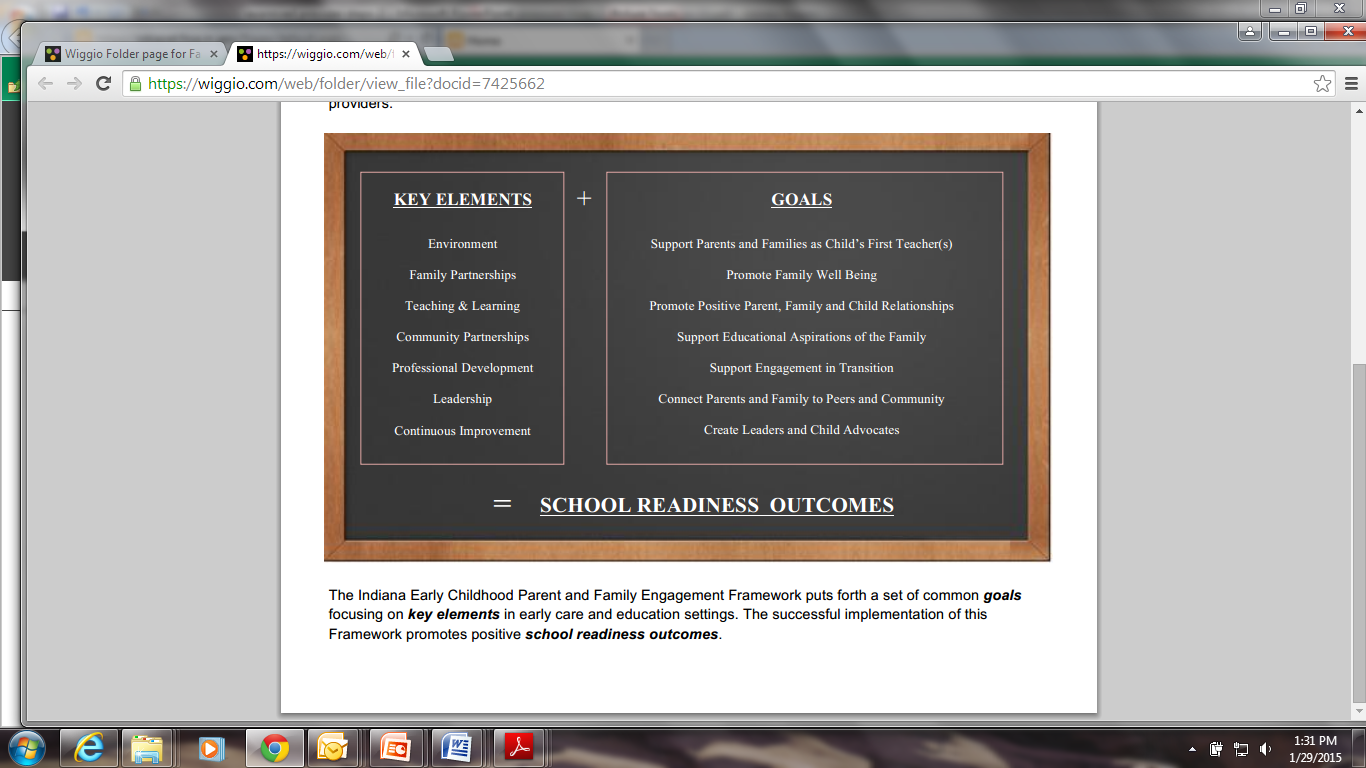 On My Way Pre-K for Non-Public Schools
July 9, 2015
[Speaker Notes: Indiana’s Parent and Family Engagement Framework articulates seven goals that define parent and family engagement initiatives and describes practices of early care and education providers.

OMW Pre-K providers should incorporate these key elements in their pre-k programs and work towards activities that support these goals to help assure school readiness outcomes.  Additional information and technical supports will be given to providers needing assistance in these areas.

Support Parents as first Teachers
Promote Family Well-being
Promote parent/family/child relationships
Support educational aspirations of family
Support engagement in transition (to pre-k and kindergarten)
Connect parents and family to peers and community
Create Leaders and child advocates within your program and families

Posted on ELAC tab of our website http://www.in.gov/fssa/carefinder/4842.htm  under resources]
www.onmywayprek.org
Click here
On My Way Pre-K for Non-Public Schools
July 9, 2015
[Speaker Notes: Search of most recently approved On My Way Pre-K providers – be sure you have set up your profile for parents!

 What about private schools without access to this profile- clarify for PTQ providers- also they may be concerned that pending providers are not posted? 

Easiest access to information posted by OECOSL

Provider Agreement
Parent Agreement
FSSA Privacy Compliance
Pre-k Brand Guidelines
ISTAR-KR at DOE
Training Central at IACCRR]
Questions
On My Way Pre-K for Non-Public Schools
July 9, 2015
Contacts:
o
Beth Barrett: 
Beth.Barrett@fssa.in.gov  
Phone:  317-234-8882
Fax:  	 317-237-6905

Melanie Brizzi: Melanie.Brizzi@fssa.in.gov

Website: www.onmywayprek.org
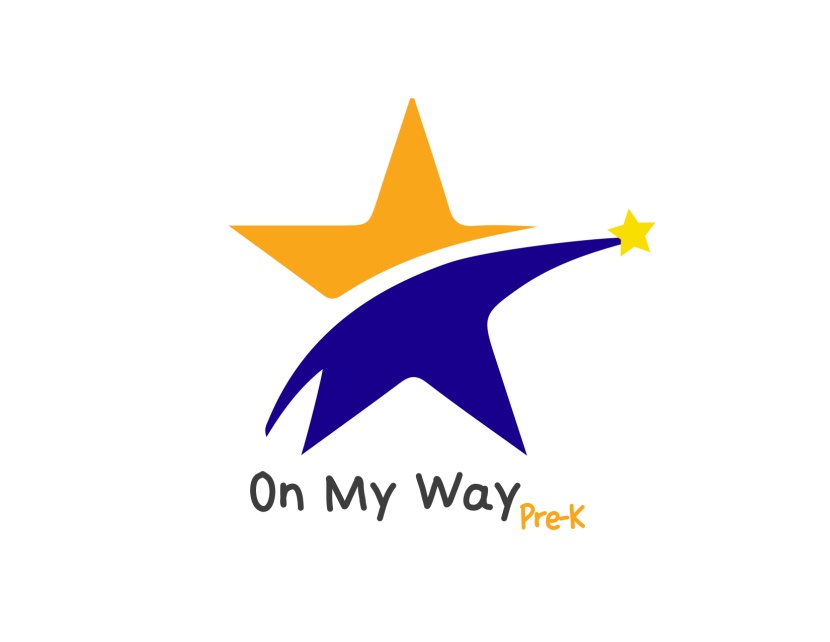 On My Way Pre-K for Non-Public Schools
July 9, 2015